Add and subtract two column vectors to give a resultant vector
Miss Davies
Maths
‹#›
Add and subtract two column vectors to give a resultant vector
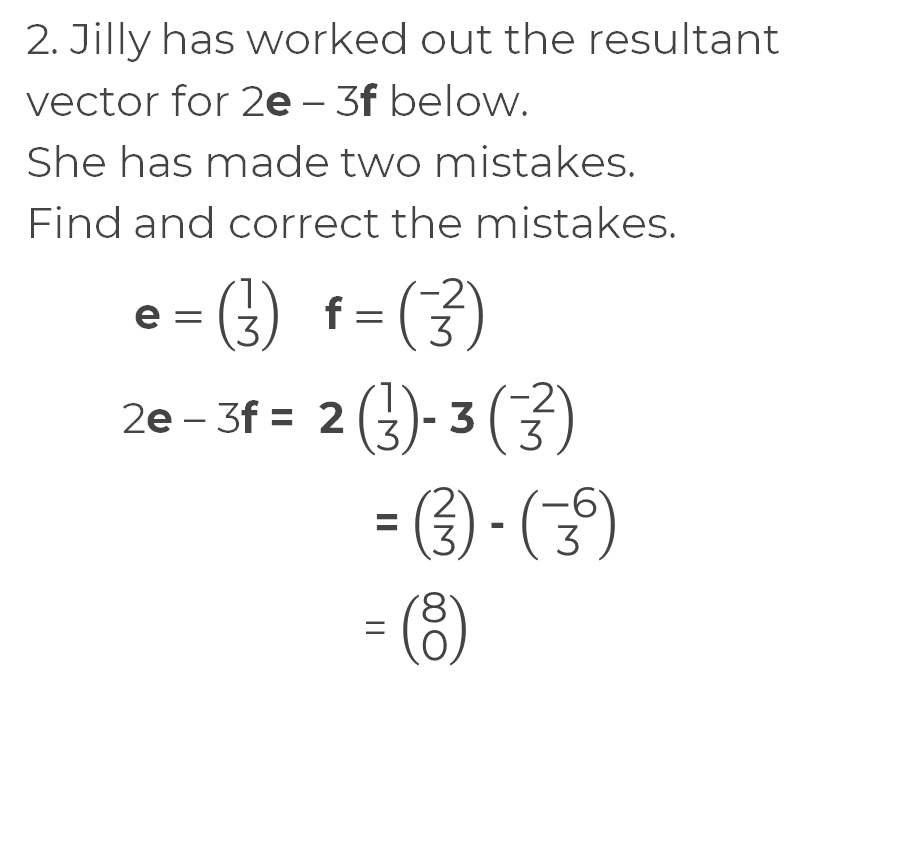 ‹#›
Answers
‹#›
Add and subtract two column vectors to give a resultant vector
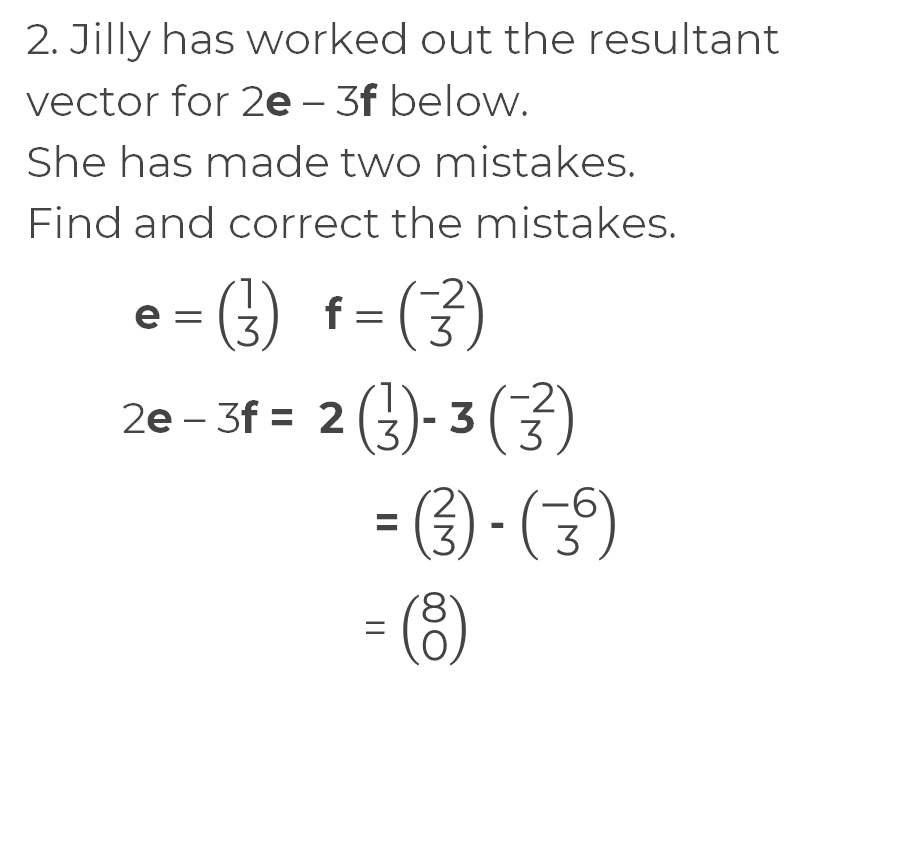 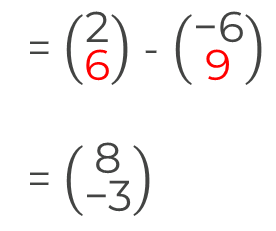 ‹#›